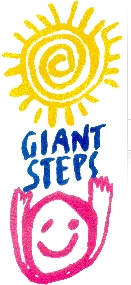 Monday
Tuesday
This document is released under Creative Commons License Attribution 4.0 International. Please feel free to share and adapt this document with appropriate credit to Giant Steps School.
Weekly calendar
Print, cut and stick calendar together (L to R) . Laminate, put soft velcro in the centre of the blue box and put on visuals for the week (usually the highlight or most motivating activity of the day)
Wednesday
Thursday
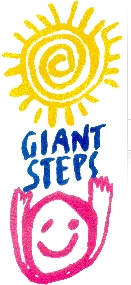 This document is released under Creative Commons License Attribution 4.0 International. Please feel free to share and adapt this document with appropriate credit to Giant Steps School.
Friday
Saturday
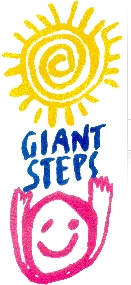 This document is released under Creative Commons License Attribution 4.0 International. Please feel free to share and adapt this document with appropriate credit to Giant Steps School.
Sunday
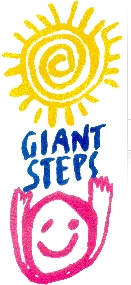 This document is released under Creative Commons License Attribution 4.0 International. Please feel free to share and adapt this document with appropriate credit to Giant Steps School.
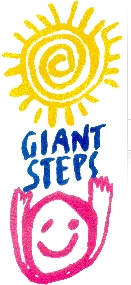 Weekly calendar photo template

Insert photo and enter word in text box. Cut out, laminate, put hard Velcro on the back and use on schedule.
text
text
This document is released under Creative Commons License Attribution 4.0 International. Please feel free to share and adapt this document with appropriate credit to Giant Steps School.